Исполнение бюджета по Свирьстройскому городскому поселению за 2021 год
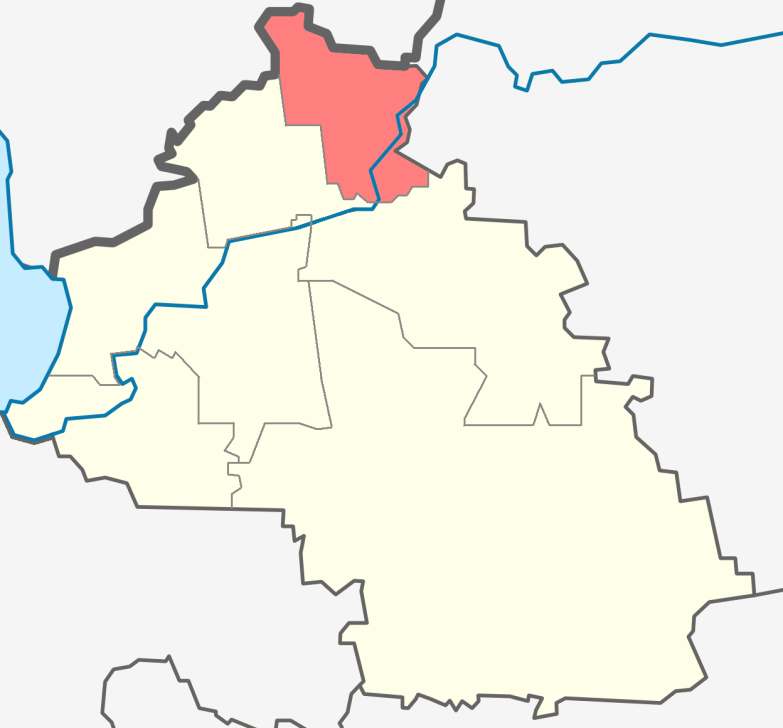 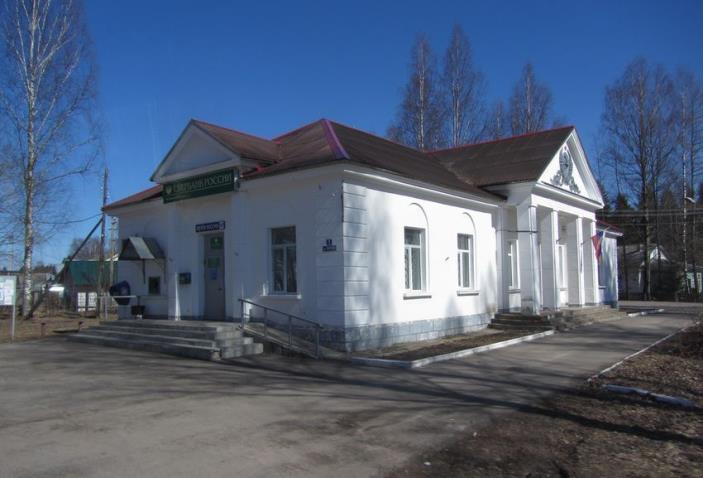 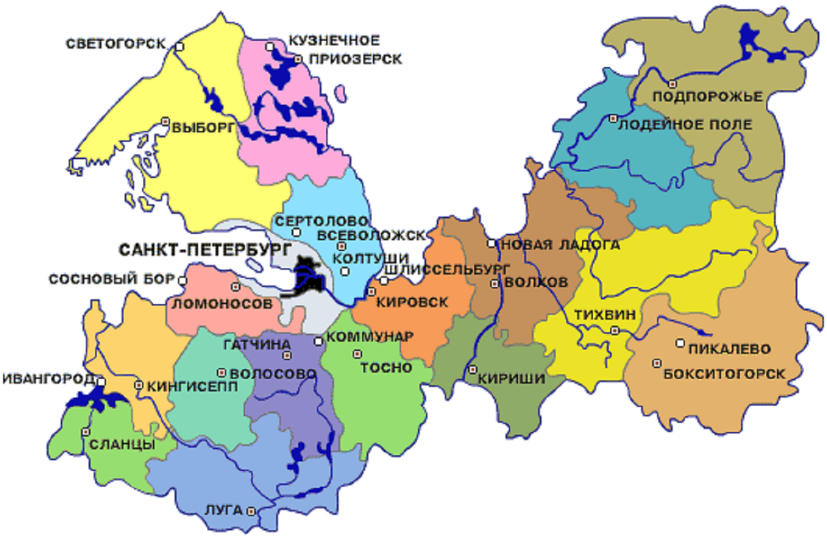 Административно-территориальное деление Свирьстройского городского поселения
Площадь - 319,82 км²
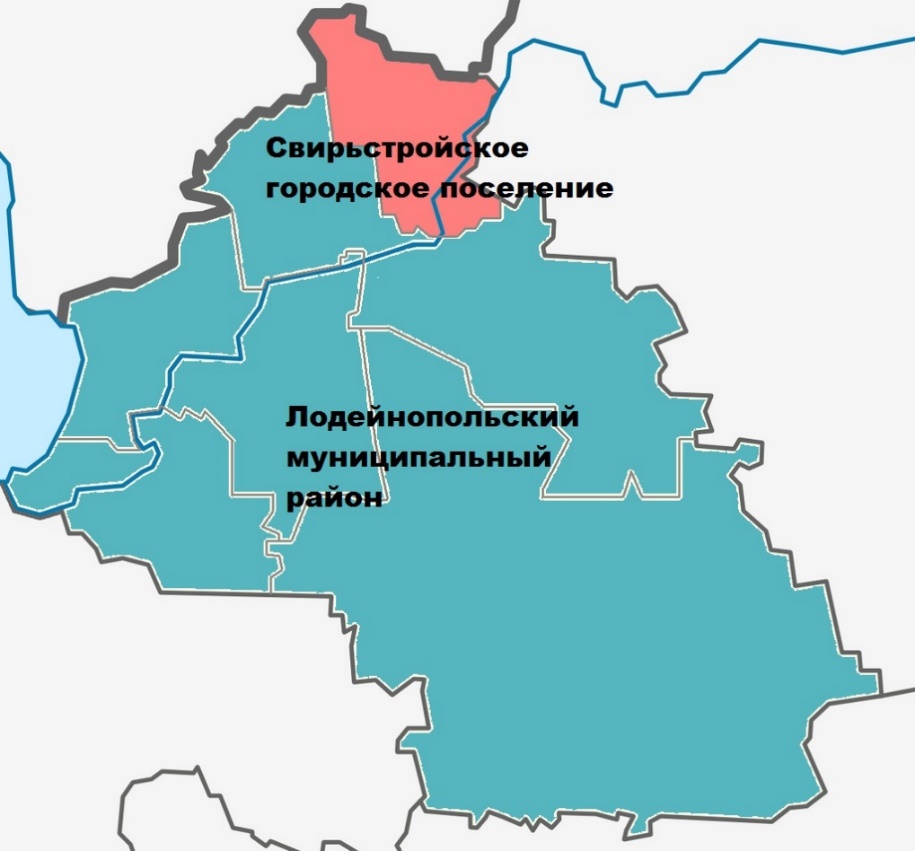 Численность населения – 851 чел.
 (на 01.01.2021г.)
СТАДИИ БЮДЖЕТА
Составление проекта бюджета
1
Рассмотрение и утверждение бюджета
2
Исполнение бюджета
3
Муниципальный финансовый контроль
4
ИСПОЛНЕНИЕ БЮДЖЕТА 

процесс сбора и учета доходов и осуществление расходов на основе сводной бюджетной росписи и кассового плана. 

Исполнение бюджета – это этап бюджетного процесса, который начинается с момента утверждения решения о бюджете законодательным (представительным) органом муниципального образования и продолжается в течение финансового года.
ОСНОВНЫЕ ЭТАПЫ ИСПОЛНЕНИЯ БЮДЖЕТА: 

исполнение бюджета по доходам (обеспечение полного и своевременного поступления в бюджет налогов, сборов, доходов от использования имущества и других обязательных платежей, в соответствии с утвержденными бюджетными назначениями);
исполнение бюджета по расходам (обеспечение последовательного финансирования мероприятий, предусмотренных решением о бюджете, в пределах утвержденных сумм с целью исполнения принятых муниципальным образованием расходных обязательств).

Составление и утверждение отчета об исполнении бюджета является важной формой контроля за исполнением бюджета. Годовой отчет об исполнении бюджета представляется на  рассмотрение в совет депутатов. По результатам рассмотрения отчета, депутаты принимают решение об утверждении.
Доходы бюджета
Основные параметры бюджета Свирьстройского городского поселения Лодейнопольского муниципального района Ленинградской области за 2021 год ( тыс. руб )
Структура доходов
тыс.руб
Доходыв разрезе источников доходов
Структура расходов
тыс.руб
Всего 20 118,1 тыс. руб.
Структура расходов по Свирьстройскому городскому поселению Лодейнопольского муниципального района
1 471,3 тыс.руб. (100%)
Муниципальная программа
Обеспечение устойчивого функционирования и развития коммунальной и инженерной инфраструктуры и повышение энергоэффективности в Свирьстройском городском поселении
Текущие расходы по содержанию систем тепло- и водоснабжения
Выполнение  ПИР по строительству котельной, с прохождением экспертизы проекта
Разработка схемы газоснабжения
Ремонт дорог и поддержание существующих дорог общего назначения
Выполнен ремонт участков дорог по ул. Солнечная, ул.Дачная, ул. Коллективизации
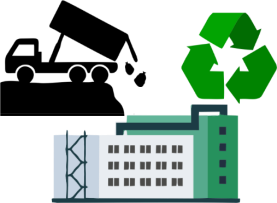 Муниципальная программа
Развитие автомобильных дорог Свирьстройского городского поселения Лодейнопольского муниципального района Ленинградской области
2 718,9 тыс.руб. (98,1%)
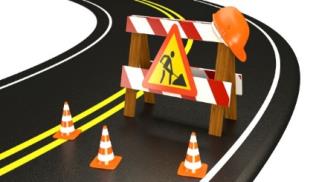 Муниципальная программа
Благоустройство территории Свирьстройского городского поселения Лодейнопольского муниципального района Ленинградской области
1 190,2 тыс.руб. (100%)
Уличное освещение в границах поселения
Сбор и вывоз бытовых отходов
Обустройство мест массового отдыха населения
Ликвидация несанкционированных свалок и прочие расходы
Снос аварийного дома по ул. Сосновая
Устройство уличного освещения
Спил аварийных деревьев
Ремонт участка автомобильной дороги по ул. Радченко
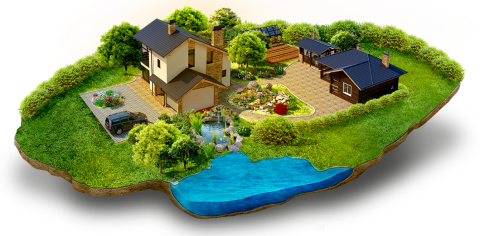 1 446,5 тыс.руб. (100,0%)
Муниципальная программа
Реализация инициативных предложений граждан на части территории г.п. Свирьстрой
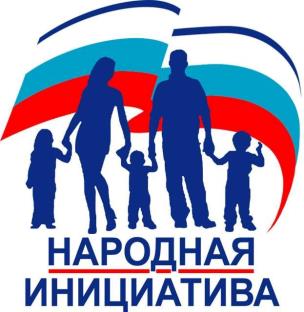 Муниципальная программа
Развитие культуры в Свирьстройском городском поселении Лодейнопольского муниципального района Ленинградской области
5 105,8 тыс.руб. (98,1%)
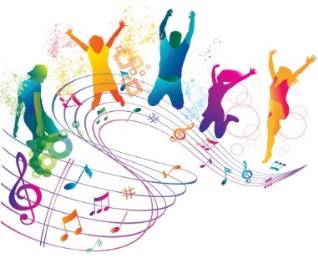 Содержание МКУ "Свирьстройский центр культуры и досуга"
Комплектование книжных фондов библиотек
Расходы на проведение мероприятий
Противодействие возможным фактам проявления терроризма и экстремизма (приобретение наглядной агитации)
Муниципальная программа
Противодействие экстремизму и профилактика терроризма на территории Свирьстройского городского поселения Лодейнопольского муниципального района
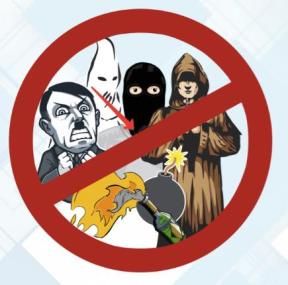 2,5 тыс.руб. (100,0%)
Муниципальная программа
Развитие и поддержка малого и среднего предпринимательства в Свирьстройском городском поселении
Создание условий для развития малого и среднего предпринимательства на территории поселения (проведен конкурс «Лучшее оформление витрин, фасадов и помещений, благоустройство территории субъектов  малого и среднего предпринимательства»)
8,0 тыс.руб. (100,%)
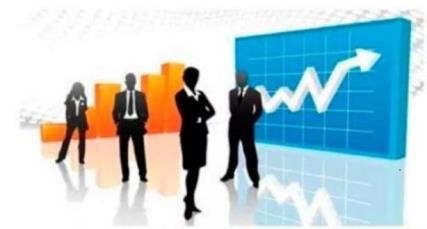 Источники формирования Дорожного фонда по Свирьстройскому городскому поселению за 2021 год
тыс.руб
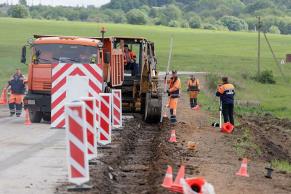 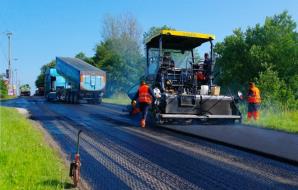 Муниципальный дорожный фонд
2 947,0
Прочие неналоговые доходы
0,0
Субсидии на финансовое обеспечение деятельности в отношении автодорог общего пользования
1265,2
Акцизы на автомобильный бензин
1 681,8
Контактные данные
Комитет финансов Администрации Лодейнопольского муниципального  района Ленинградской области

              Председатель Комитета финансов - Лагно Светлана Николаевна

Почтовый адрес:   187700   Ленинградская область, г. Лодейное Поле,  пр. Ленина д.20 
Телефон (81364) 2-35-05
Электронная почта: lodeynoe@yandex.ru